Παιχνιδια ως ξεκινημα  μιας διαδικασιας που αξιοποιει το Θεατρο/Δραμα
Το χαρακτηριστικό των παιχνιδιών και η συνάφειά τους με τη θεατρική δράση έγκειται στα παρακάτω:
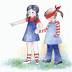 Παιχνιδια ως ξεκινημα  μιας διαδικασιας που αξιοποιΕΙ το ΘΕατρο/ΔρΑμα
1) στηρίζονται στην ικανότητα του ανθρώπου να παίζει και να μεταμορφώνει το χώρο, το χρόνο την ταυτότητα και την δράση 

2) o χώρος, ο χρόνος, οι δράσεις έχουν συμβολικό χαρακτήρα και στο δράμα και στο παιχνίδι. 

3) έχουν διαβαθμίσεις σε θέματα ισορροπίας, σταθερότητας και έντασης που οδηγούν μια  δράση.
Παιχνίδια ως ξεκίνημα  μιας διαδικασίας που αξιοποιεί το Θέατρο/Δράμα
4) και τα δύο έχουν κανόνες και συμβάσεις.   
Στο παιχνίδι είναι ξεκάθαρα. 
Στο δράμα είναι έμμεσα. 

5) και τα δύο έχουν σωματική και 
συναισθηματική συμμετοχή
Παιχνίδια ως ξεκίνημα  μιας διαδικασίας που αξιοποιεί το Θέατρο/Δράμα
1) Προετοιμάζουν για την  ώρα του θέατρου/δράματος. 
2) Βοηθούν να «διαβάζει»  ο εκπαιδευτικός την ενέργεια της ομάδας
3) Τα παιδιά ελέγχουν το σώμα,  την φωνή τους
4) Τα παιχνίδια μπορούν να εισάγουν συγκεκριμένα θέματα 
5) Καταδεικνύουν την ανάγκη των «κανόνων»- ορίων .
Τι προσφέ
ρουν 
τα παιχνΙδια
1) Να έχεις όλα όσα χρειάζεσαι για να παίξεις την δραστηριότητα, το  παιχνίδι έτοιμα και κοντά σου 

2) Όταν παίζεις ένα παιχνίδι ή κάνεις μια δραστηριότητα  πρώτη φορά έχε τις οδηγίες καθαρά και σε έτοιμα βήματα

3) Μην ξεκινάς μια δραστηριότητα αν δεν είναι έτοιμα τα παιδιά 

4) Στα μικρότερα παιδιά να δίνεις οδηγίες σύντομες και μια κάθε φορά ΠΧ. Κάθε παιδί να σηκωθεί, ωραία, τώρα, τα δάχτυλα στα χείλια σωστά, σιγά σιγά περπατήστε στις μύτες, κ .o.k
ΣτρατηγικΕς για την οργΑνωση της ομΑδας
Στρατηγικές για την οργάνωση της ομάδας
5) Να έχεις σταθερές λέξεις ως σήματα για να ξεκινάς ή να σταματάς ένα παιχνίδι. Σιγουρέψου ότι τα παιδιά τα καταλαβαίνουν πριν ξεκινήσεις.

6)Να έχεις  μια γκάμα στρατηγικών για να κρατάς την ομάδα ώστε να μην χρειάζεται να υψώνεις τη φωνή . Κυρίως όταν δουλεύουν σε ζευγάρια  τα παιδιά ή σε ομάδες (πχ. το σήμα με το χέρι ψηλά..)
ΣτρατηγικΕς για την οργΑνωση της ομΑδας
Στρατηγικές για την οργάνωση της ομάδας
7) Να  έχεις ξεκάθαρο το πώς  και με ποιον θα δουλεύουν κάθε φορά (παραδείγματα)
Εξηγείστε ότι στις δραστηριότητές σας  κάποιες φορές τα παιδιά θα διαλέγουν με ποιον θα δουλεύουν και κάποιες φορές επιλέγετε εσείς. Να σκεφτείτε προσεκτικά πότε αυτό είναι απαραίτητο .
ΣτρατηγικΕς για την οργΑνωση της ομΑδας
Στρατηγικές για την οργάνωση της ομάδας
Για τον χωρισμό των παιδιών σε ομάδες – προτάσεις, σκέψεις
τα παιδιά κάθονται  σε κύκλο,  αριθμούμε,  δείχνουμε το μέρος που θα πάνε να δουλέψουν.
 
Αν έχετε υπόνοια ότι κάποιοι δεν θα δουλέψουν σωστά με την πρώτη τους επιλογή τότε πείτε: βρείτε ένα ταίρι, τώρα βρείτε άλλο ταίρι.

Μοιράζουμε χαρτάκια με χρώματα , όσοι έχουν το ίδιο χρώμα αποτελούν μια ομάδα, ή ζευγάρι.
ΣτρατηγικΕς για την οργΑνωση της ομΑδας
Στρατηγικές για την οργάνωση της ομάδας
8)  Όταν προτείνουμε στα παιδιά να δουλέψουν σε ομάδες σιγουρευόμαστε ότι κατανοούν τα όρια (δεν σηκώνονται να πηγαίνουν σε άλλες ομάδες κ.ά.)  

9) Παρουσιάζουμε  τους κανόνες και τις αναδυόμενες  δεξιότητες ως προκλήσεις και επιβραβεύουμε   τα παιδιά* (επεξήγηση).
ΣτρατηγικΕς για την οργΑνωση της ομΑδας
Μην ξεχνάμε ότι διατηρούμε τον εμψυχωτικό, συντονιστικό  ρόλο που ενεργοποιεί τα παιδιά να εμπλακούν, να διερευνήσουν, να χαρούν αλλά και να μην συγκρούονται επειδή  δεν υπάρχουν όρια
 (δημοκρατικό στυλ - σε σύγκριση με  αυταρχικό ή ελευθεριάζον (democratic, autocratic, laissez-faire leadership style- Kurt Lewin ) 


Αφήστε το παιδί να μιλήσει –Peter Slade
ΕνεργοποΙηση της ομΑδας –ρΟλος εκπαιδευτικού
Βιβλιογραφια
Αυδή Ά., Χατζηγεωργίου Μ. (2007). H τέχνη του δράματος στην εκπαίδευση. Αθήνα: ΜΕΤΑΙΧΜΙΟ

Πίγκου –Ρεπούση (2019). Εκπαιδευτικό δράμα : Από το θέατρο στην Εκπαίδευση. Αθήνα: Καστανιώτη

Winston J. , Tandy M. (2001). Beginning Drama 4-11. London: David Fulton Publishers
Α. Δραστηριοτητες
1η ΣΥΝΕΡΓΑΣΙΑ ΣΥΝΕΝΟΧΗ –ΖΕΣΤΑΜΑ 

ΑΝΑΖΗΤΗΣΗ ΣΥΓΚΕΚΡΙΜΕΝΟΥ ΠΑΙΔΙΚΟΥ ΠΑΙΧΝΙΔΙΟΥ ομαδικού 
ΑΝΑΣΤΟΧΑΣΜΟΣ ποιες περιοχές ανάπτυξης δουλεύουμε,  με ποια ιστορία θα μπορούσε να συνδεθεί , ή σε ποια χαρακτηριστικά ομάδας (πλαίσιο) θα ταίριαζε περισσότερο